Genomic improvement programs for US dairy cattle
U.S. DHI dairy statistics (2011)
9.1 million U.S. cows
~75% bred AI
47% milk recorded through Dairy Herd Information (DHI)
4.4 million cows
86% Holstein
8% crossbred
5% Jersey
<1% Ayrshire, Brown Swiss, Guernsey, Milking Shorthorn, Red & White
20,000 herds
220 cows/herd
10,300 kg/cow
Genomic data flow
Dairy Herd Improvement (DHI) producer
DNA samples
DNA samples
genomic
evaluations
DNA samples
DNA laboratory
AI organization,
breed association
genotypes
nominations,
pedigree data
genotypes
genotype
quality reports
genomic
evaluations
Council on Dairy Cattle Breeding (CDCB)
Genotypes are abundant
Sources of DNA for genotyping
SNP count for different chips
2014 genotypes by chip SNP density
2014 genotypes by breed and sex
Genotypes by age (last 12 months)

Growth in bull predictor population
Growth in US predictor population
1Predictor cows must have domestic records.
2Counts include 3k genotypes, which are not included in the predictor population.
Holstein prediction accuracy
*2013 deregressed value – 2009 genomic evaluation
Reliability gains
Source: VanRaden, Advancing Dairy Cattle Genetics: Genomics and Beyond presentation, Feb. 2014
Parent ages of marketed Holstein bulls
Active AI bulls that were genomic bulls
Marketed Holstein bulls
Genetic merit of marketed Holstein bulls
Average gain:
$85.60/year
Average gain:
$52.00/year
Average gain:
$19.77/year
Stability of genomic evaluations
642 Holstein bulls
Dec. 2012 NM$ compared with Dec. 2014 NM$ 
First traditional evaluation in Aug. 2014
50 daughters by Dec. 2014
Top 100 bulls in 2012
Average rank change of 9.6
Maximum drop of 119
Maximum rise of 56
All 642 bulls
Correlation of 0.94 between 2012 and 2014
Regression of 0.92
% genotyped mates of top young bulls
Garrold
Numero Uno
Supersire
Percentage of mates genotyped
Mogul
S S I Robust Topaz
Net Merit (Aug 2013)
Haplotypes affecting fertility
Rapid discovery of new recessive defects
Large numbers of genotyped animals
Affordable DNA sequencing
Determination of haplotype location
Significant number of homozygous animals expected, but none observed
Narrow suspect region with fine mapping
Use sequence data to find causative mutation
Haplotypes affecting fertility
*Causative mutation known
Haplotypes tracking known recessives
*Causative mutation known
Weekly evaluations
Released to nominators, breed associations, and dairy records processing centers at 8 am each Tuesday
Calculations restricted to genotypes that first became usable during the previous week
Computing time minimized by not calculating reliability or inbreeding
SNP used for genomic evaluations
60,671 SNP used after culling on
MAF
Parent-progeny conflicts
Percentage heterozygous (departure from HWE)
SNP for HH1, BLAD, DUMPS, CVM, polled, red, and mulefoot included
JH1 included for Jerseys
Some SNP eliminated because incorrect location  haplotype non-inheritance
Some novel phenotypes studied recently
Claw health (Van der Linde et al., 2010)
Dairy cattle health (Parker Gaddis et al., 2013)
Embryonic development (Cochran et al., 2013)
Immune response (Thompson-Crispi et al., 2013)
Methane production (de Haas et al., 2011)
Milk fatty acid composition (Soyeurt et al., 2011)
Persistency of lactation (Cole et al., 2009)
Rectal temperature (Dikmen et al., 2013)
Residual feed intake (Connor et al., 2013)
Evaluation methods for traits
Animal model (linear)
Yield (milk, fat, protein)
Type (AY, BS, GU, JE)
Productive life
Somatic cell score
Daughter pregnancy rate
Heifer conception rate
Cow conception rate
Sire–maternal grandsire model (threshold)
Service sire calving ease
Daughter calving ease
Service sire stillbirth rate
Daughter stillbirth rate
Heritability
25 – 40%
7 – 54%
8.5%
12%
4%
1%
1.6%
8.6%
3.6%
3.0%
6.5%
Holstein daughter pregnancy rate (%)
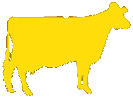 Cows
0.1%/yr
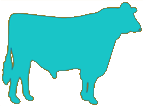 Sires
Phenotypic base = 22.6%
Holstein calving ease (%)
0.18%/yr
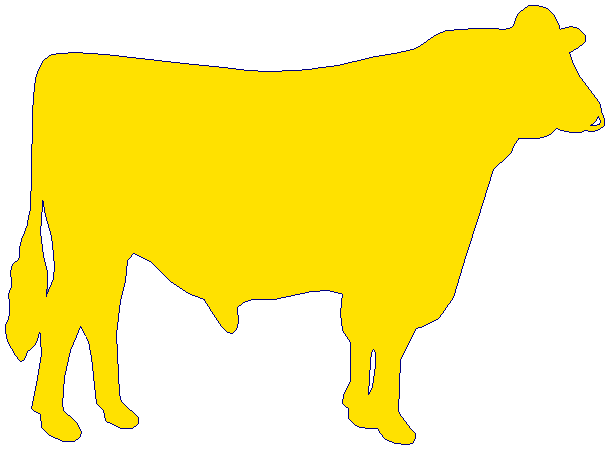 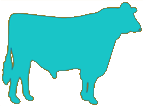 Daughter
Service-sire
phenotypic base = 7.9%
Service 
sire
0.01%/yr
Daughter 
phenotypic base = 7.5%
What do US dairy farmers want?
National workshop in Tempe, AZ in February
Producers, industry, academia, and government
Farmers want new tools
Additional traits (novel phenotypes)
Better management tools
Foot health and feed efficiency were of greatest interest
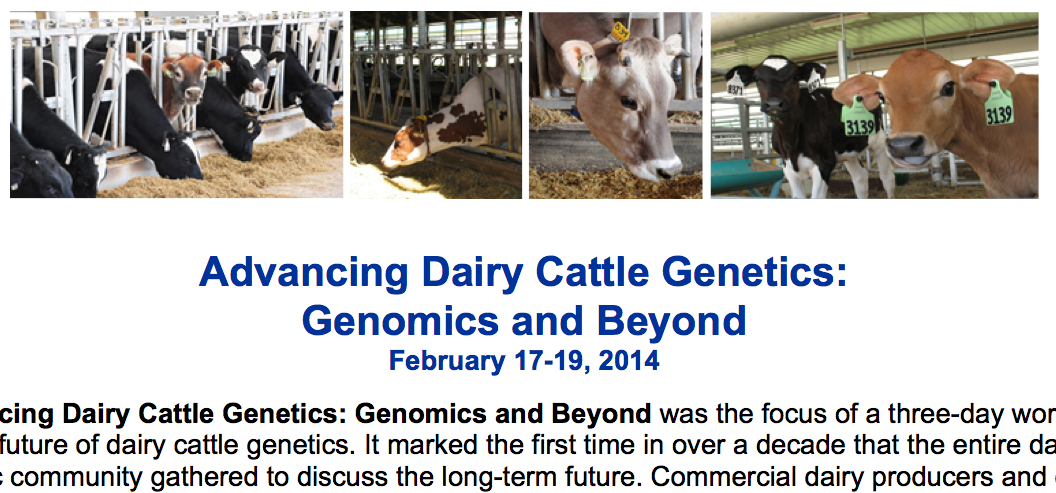 What can farmers do with novel traits?
Put them into a selection index
Correlated traits are helpful
Apply selection for a long time
There are no shortcuts
Collect phenotypes on many daughters
Repeated records of limited value
Genomics can increase accuracy
What can DRPCs do with novel traits?
Short-term – Benchmarking tools for herd management
Medium-term – Custom indices for herd management
Additional types of data will be helpful
Long-term – Genetic evaluations
Lots of data needed, which will take time
International challenges
National datasets are siloed
Recording standards differ between countries
ICAR standards help here
Farmers are concerned about the security of their data
Many populations are small
Low accuracies
Small markets
Conclusions
Genomic research is ongoing
Detect causative genetic variants
Find more haplotypes affecting fertility
Improve accuracy through more SNPs, more predictor animals, and more traits
Genetic trend is favorable for some important, low-heritability traits
More traits are desirable
Data availability remains a challenge for new phenotypes
Questions?
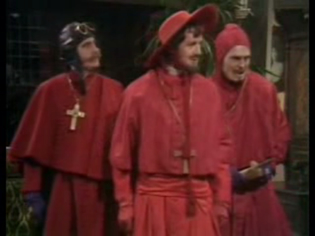